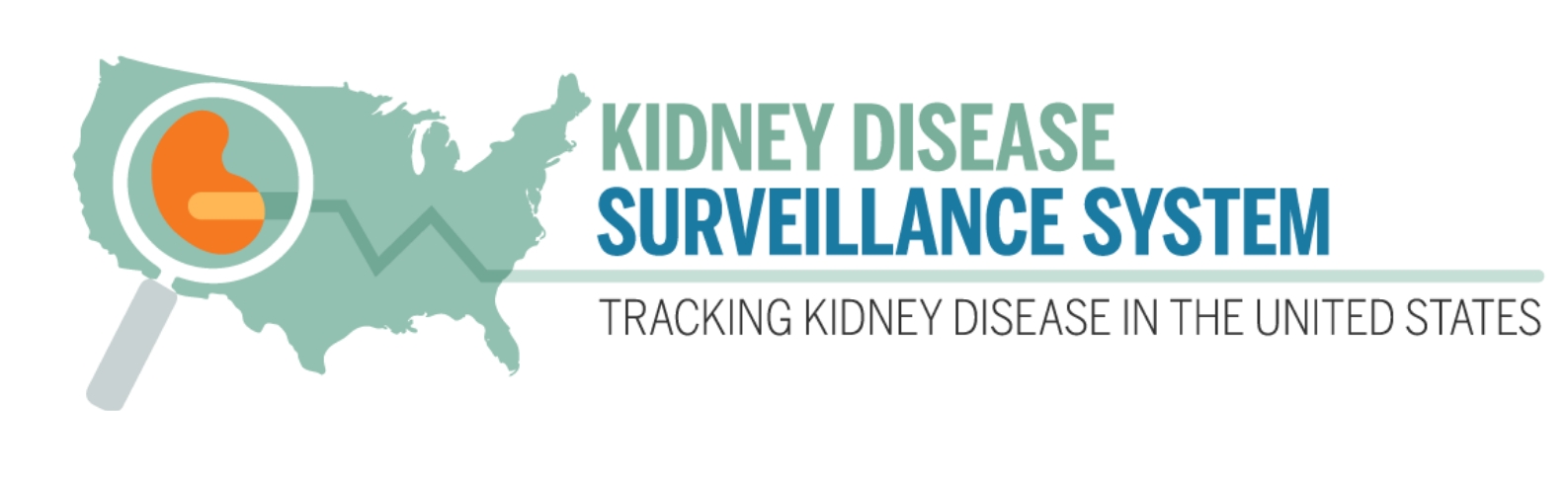 Trends in ACEi/ARB use among Commercially Insured Patients with Diagnosed CKD Stages 3–5
In 2020, 54.9% of patients with diagnosed chronic kidney disease (CKD) stages 3–5 filled at least one prescription for either an angiotensin-converting enzyme inhibitor (ACEi) or an angiotensin receptor blocker (ARB), compared to 62.3% in 2006. The use of ACEi/ARB medications generally increased with age, except for patients ≥ 70 years old. Use of ACEi/ARB was 62.0% among CKD patients with diabetes and 47.5% in those without diabetes in 2020.

Data Source: Clinformatics Commercial
https://nccd.cdc.gov/CKD/detail.aspx?Qnum=Q784
Trends in ACEi/ARB use among Commercially Insured Patients with Diagnosed CKD Stages 3–5, Overall
Trends in ACEi/ARB use among Commercially Insured Patients with Diagnosed CKD Stages 3–5, by Age Category
Trends in ACEi/ARB use among Commercially Insured Patients with Diagnosed CKD Stages 3–5, by Sex
Trends in ACEi/ARB use among Commercially Insured Patients with Diagnosed CKD Stages 3–5, by Race/Ethnicity
Trends in ACEi/ARB use among Commercially Insured Patients with Diagnosed CKD Stages 3–5, by Diabetes
Trends in ACEi/ARB use among Commercially Insured Patients with Diagnosed CKD Stages 3–5, by Hypertension